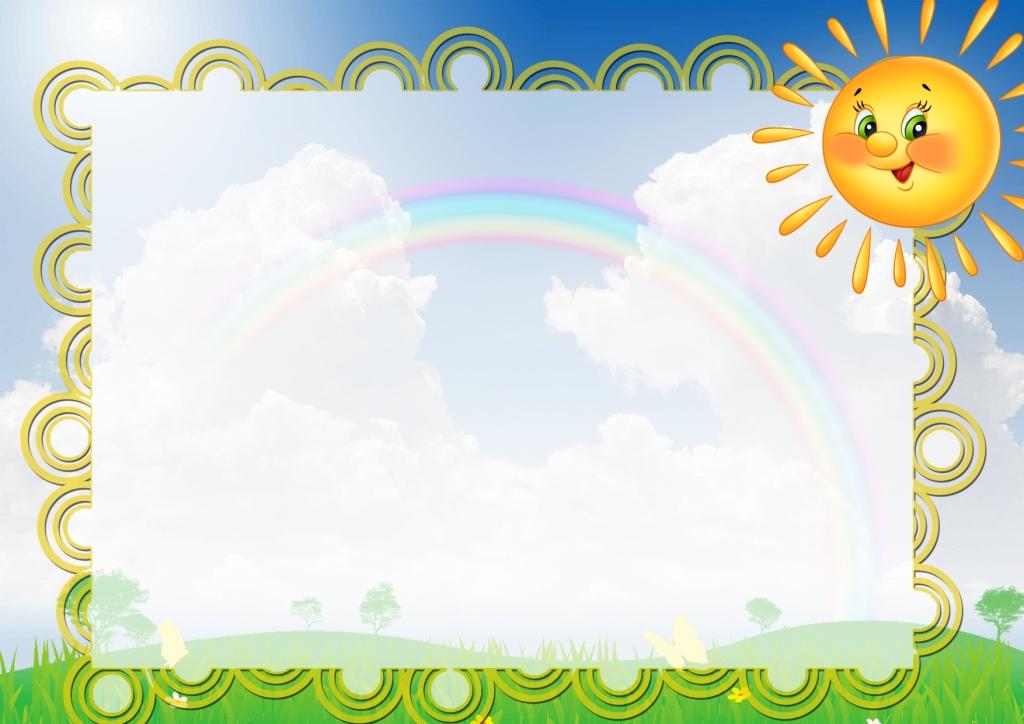 Ты улыбкой, как солнышком брызни,
Выходя по утру из ворот.
Понимаешь, у каждого в жизни
Предостаточно бед и забот.
Разве любы нам хмурые лица
Или чья-то сердитая речь?
Ты улыбкой сумей поделиться
И ответную искру зажечь.
Подарите улыбку друг другу…
Я мошек для пищиЛовлю на лету.Летаю как пуля -Ходить не могу.
Очень трудная работа -О семье весной забота -Строить в доме этажи!Кто строители?
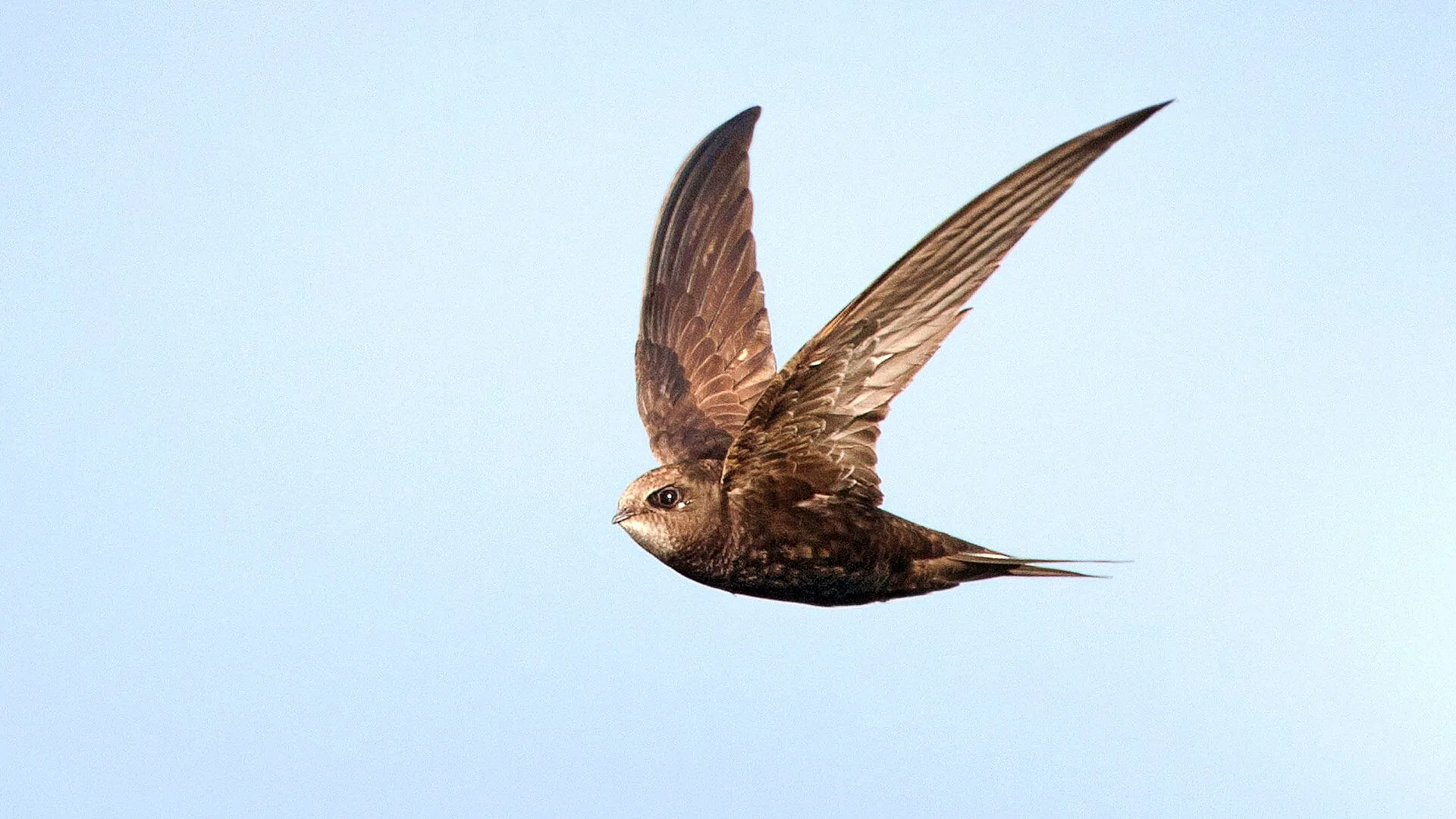 Урок литературного чтения в 4 классе
В.П.Астафьев «Стрижонок Скрип»
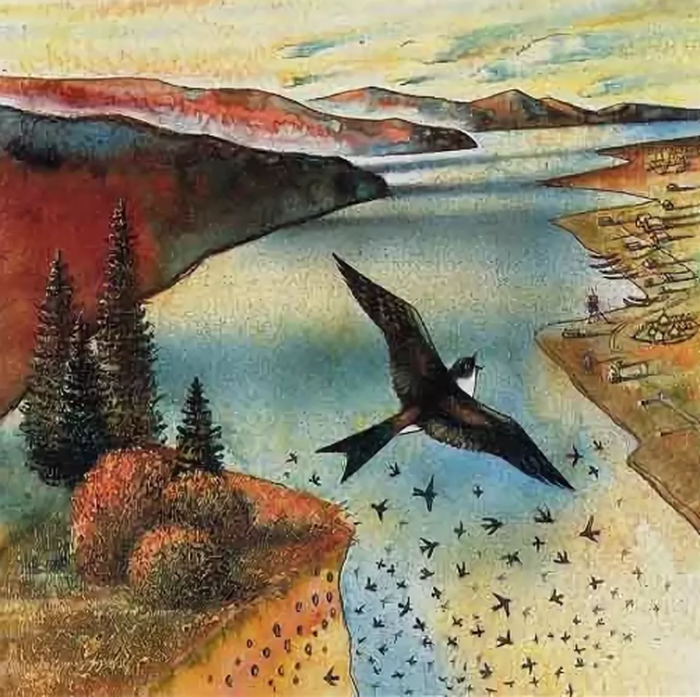 1. Стрижонок вылупился из яичка в тёмном гнезде и удивлённо пискнул.
2. Мама принесла в клюве капельку дождя и отдала её Скрипу 

3. Так начал  жизнь в норке стрижонок Скрип. Он был у мама один.
4. Таких норок в глиняном берегу над рекой было очень мало.
5. У стрижонка Скрипа, как и у всех  стрижат были мама и папа.
6. Когда раздавалось пронзительное «тиу», и все стрижи  с криком «тиу» высыпали из норок и набрасывались на врага.
1.  «Верю- не верю»
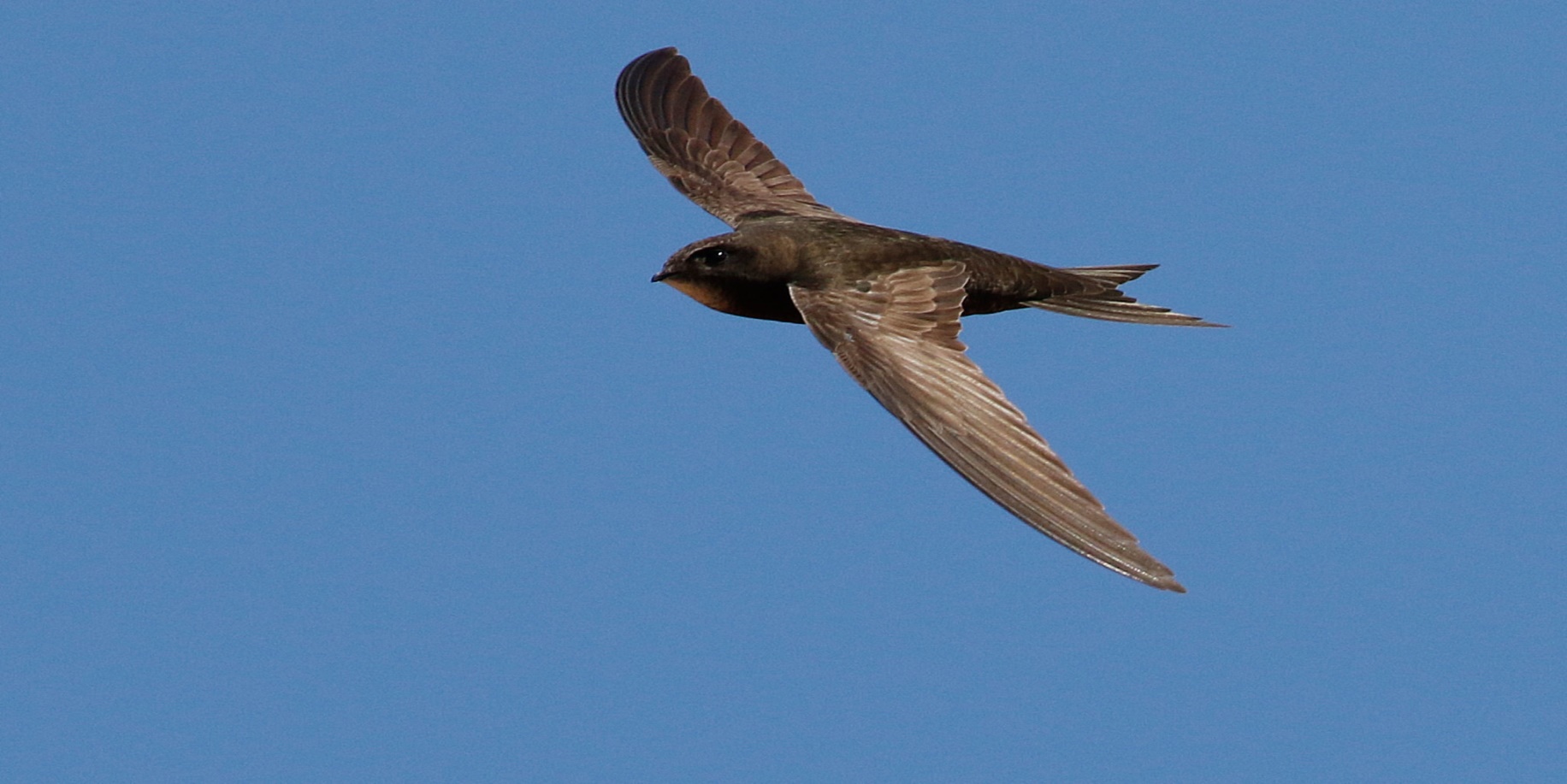 Тема урока
Уроки  стрижонка   Скрипа
Один за всех, все за одного. 
Мир не без добрых людей. 
Учись смолоду – пригодится в старости. 
Делу – время, потехе – час.
Чтобы Вы пожелали Стрижонку Скрипу
Мне удалось…….

Было интересно……

 Я похвалю себя и своих одноклассников за……
Спасибо за урок